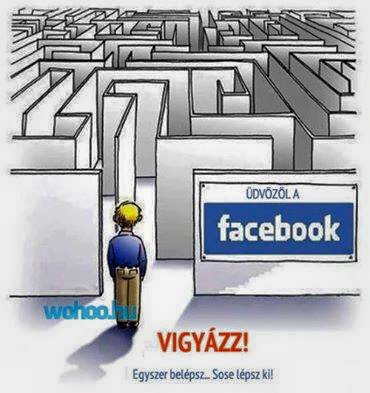 Az internet veszélyei
Bajban a szülő – nehéz a kontroll!
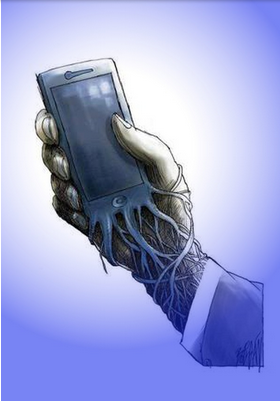 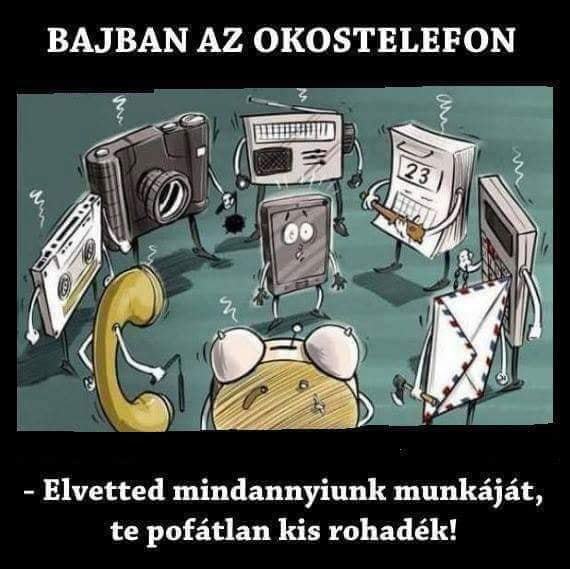 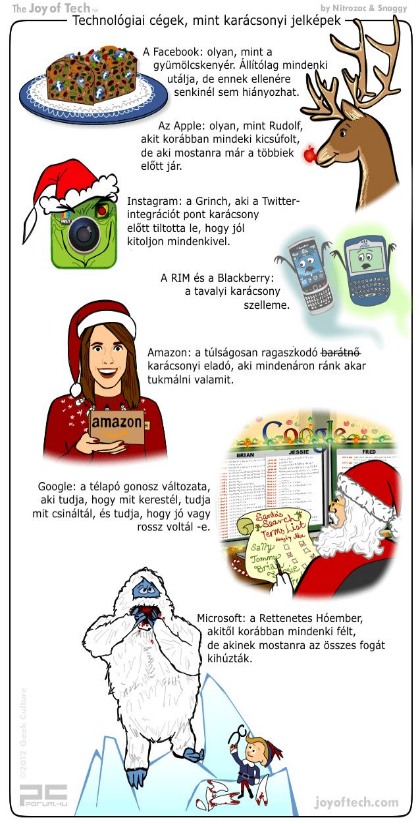 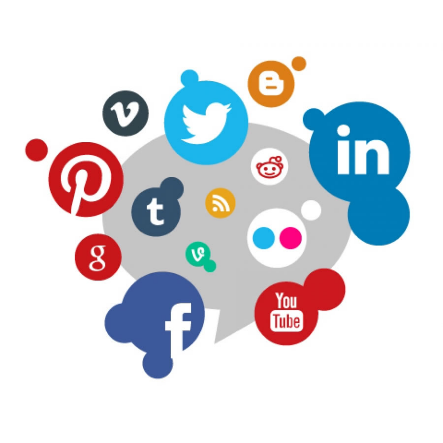 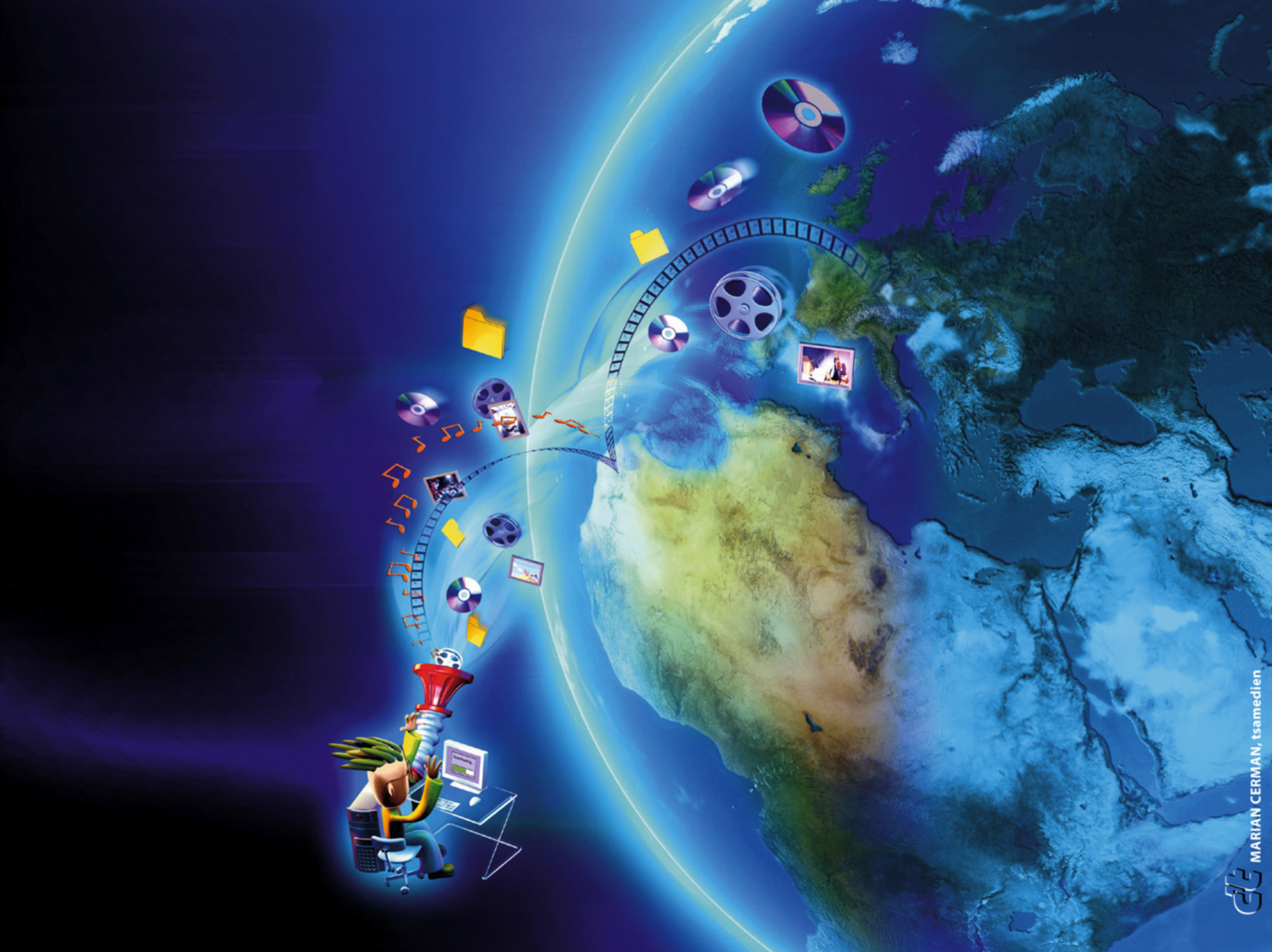 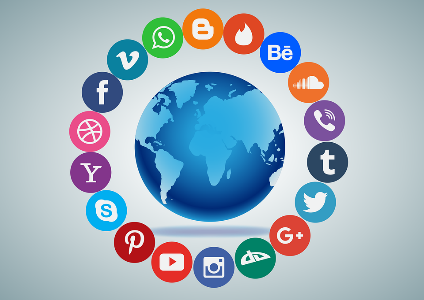 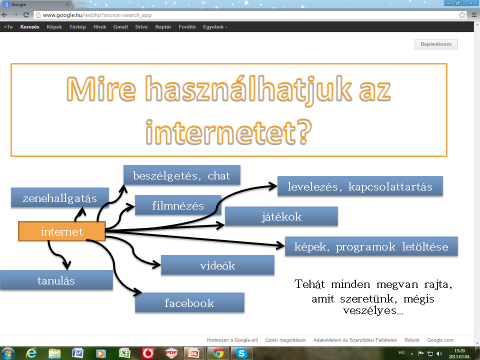 Tudja, hogy milyen tartalmakra keres rá gyermeke?
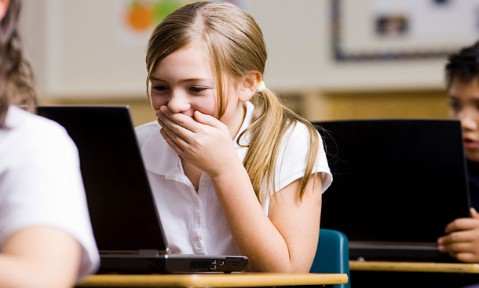 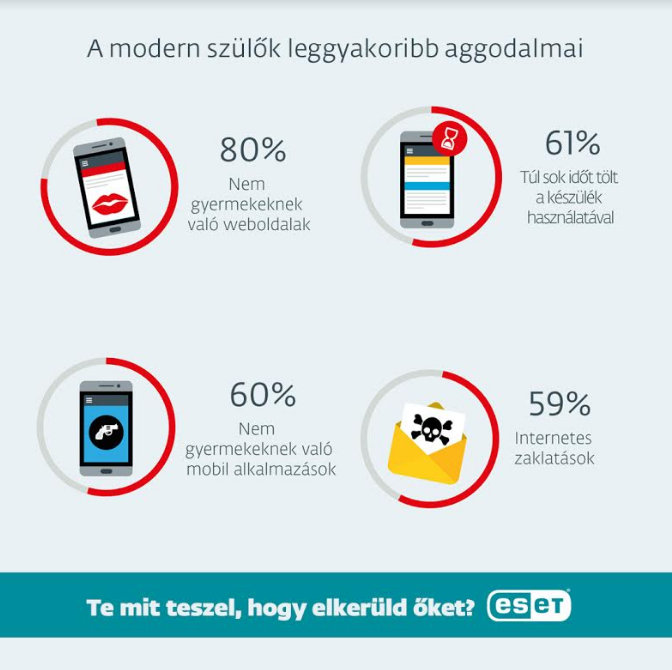 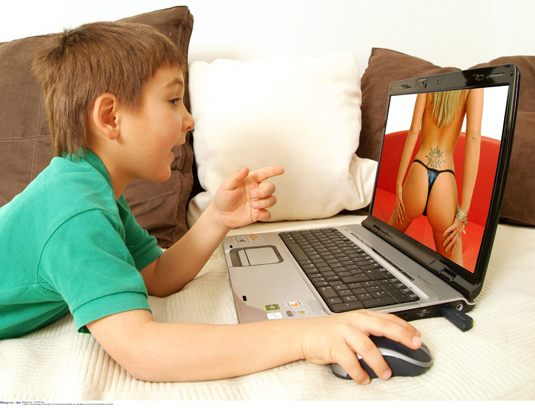 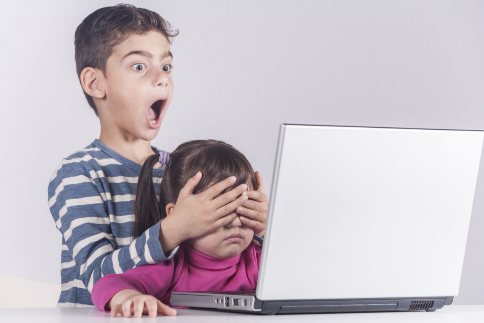 Tudja-e, hogy miket posztolgat gyermeke?
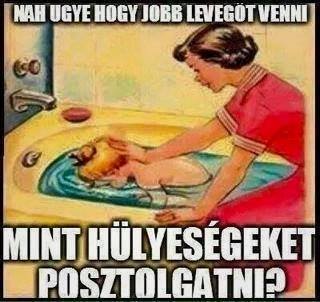 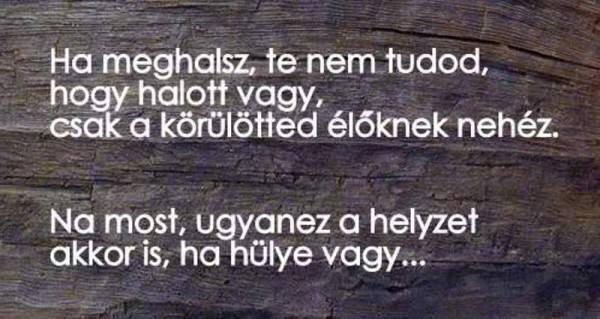 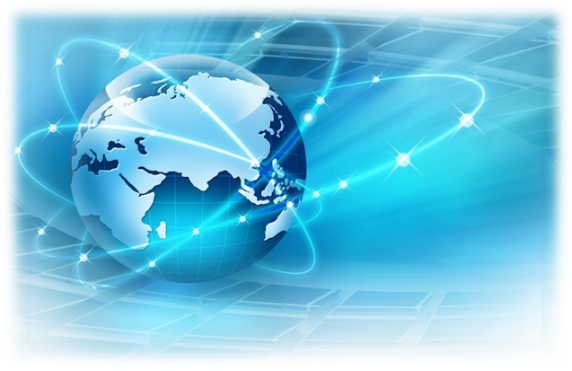 Tudja-e, hogy mit csinál éjjel a gyermeke?
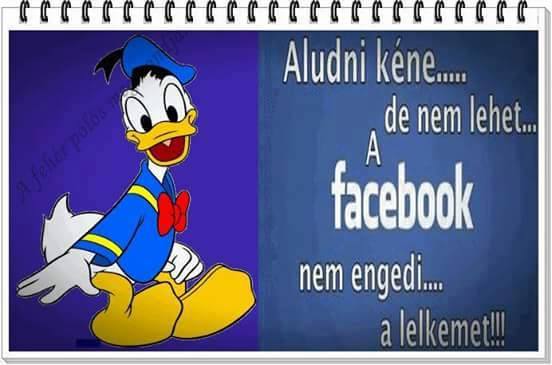 Képes gyermeke hosszabb időt eltölteni a „hálózat” nélkül?
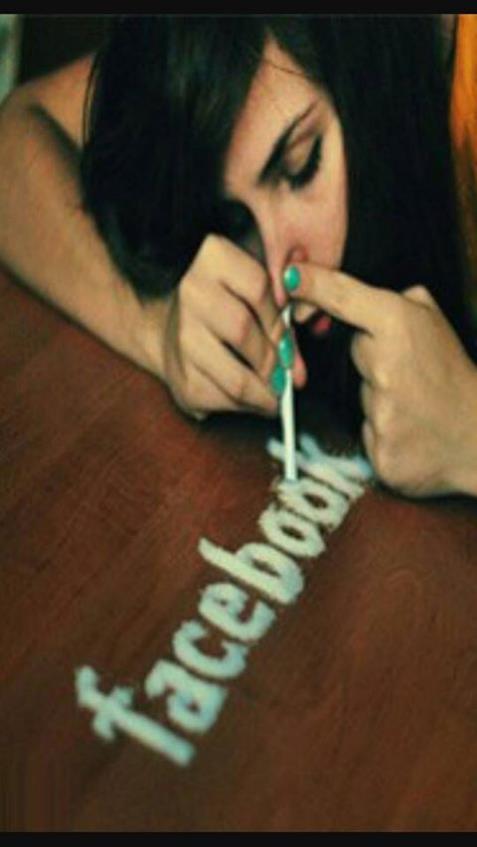 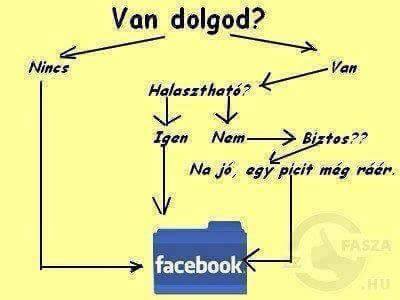 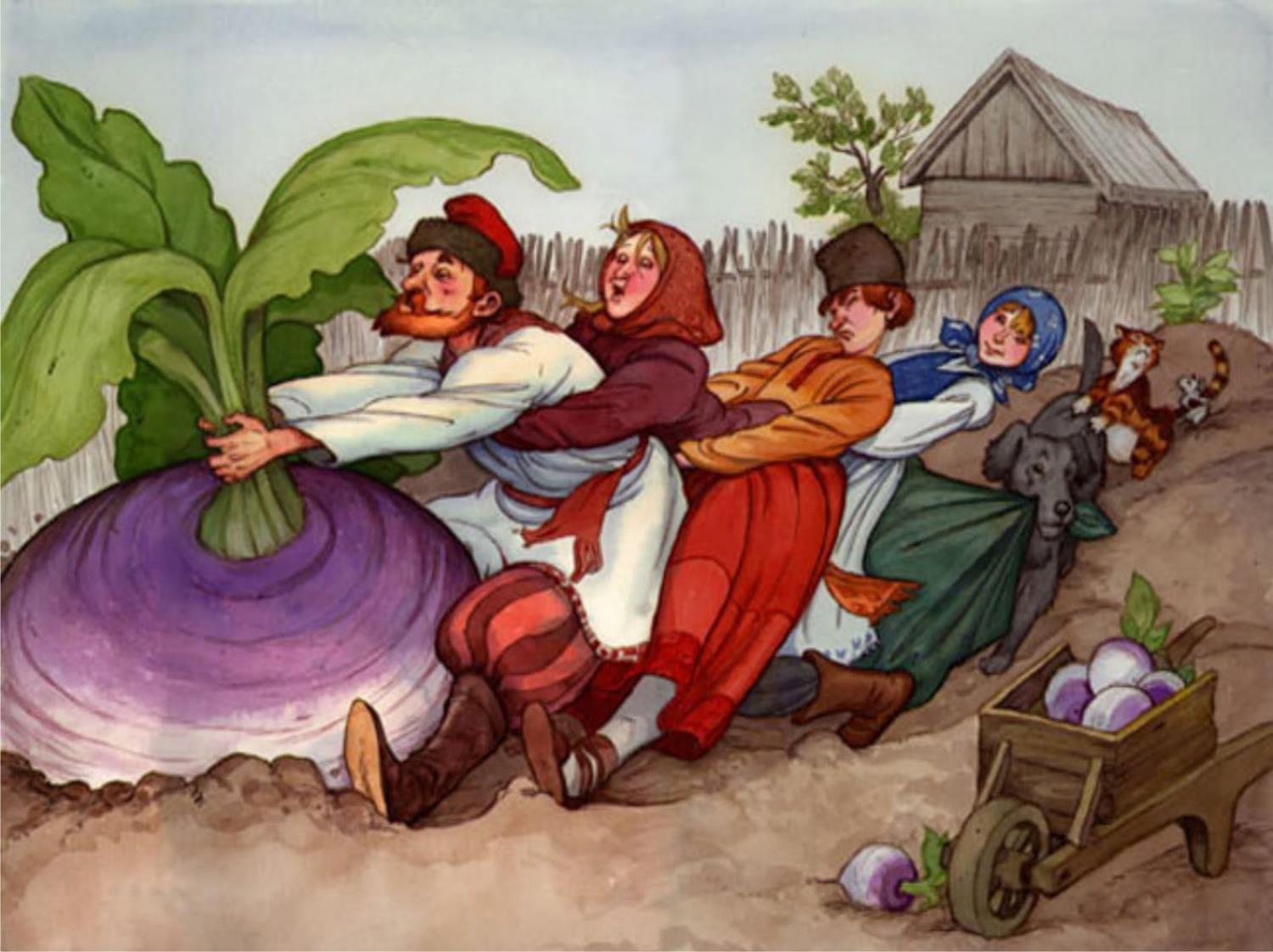 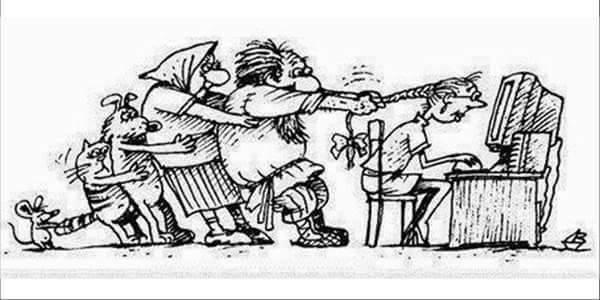 Mennyire szippantotta be gyermekét a digitális világ?
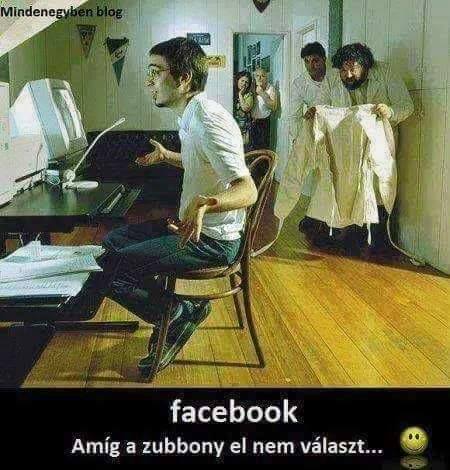 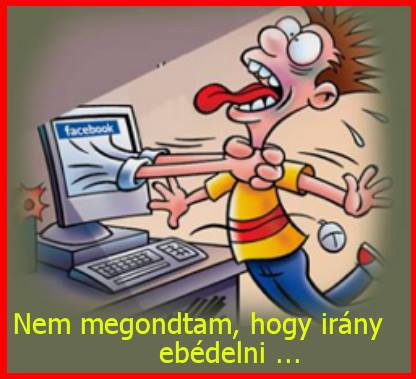 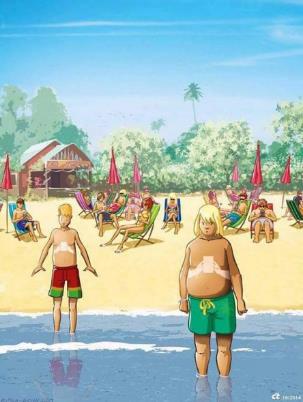 Segít-e Önnek gyermeke az otthoni teendőkben?
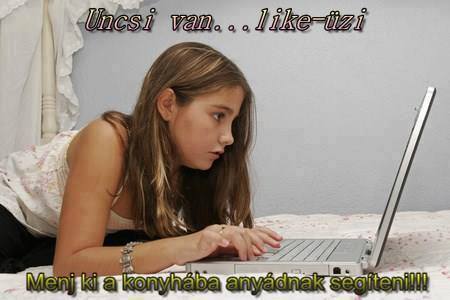 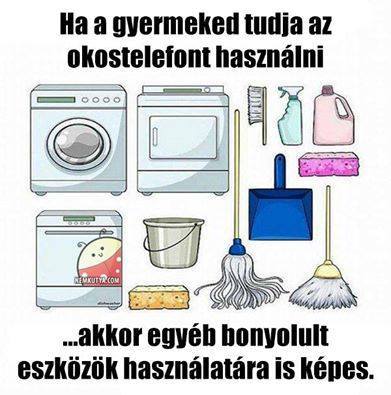 Tudja Ön, hogy milyen gyermeke önértékelése?
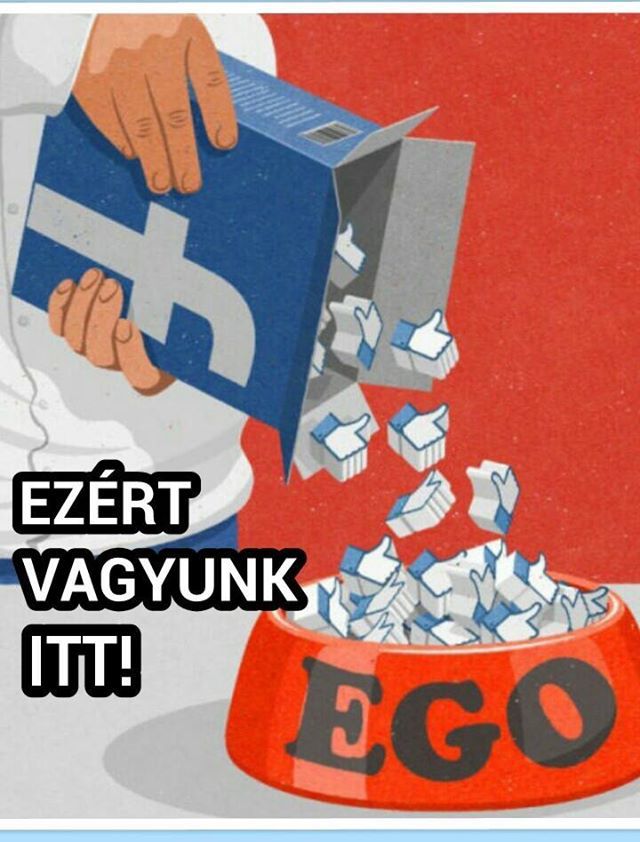 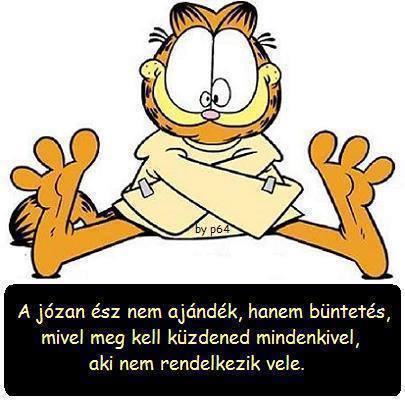 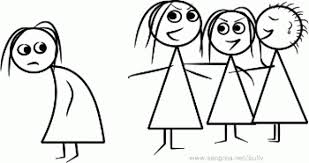 Tudja Ön, hogy milyen hatással van a közösségi média gyermeke értékrendjére?
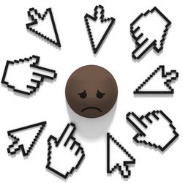 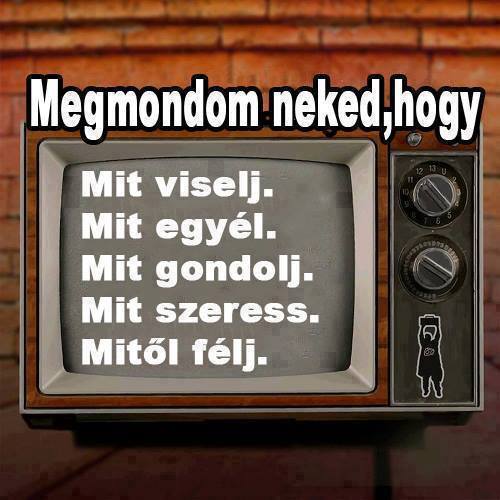 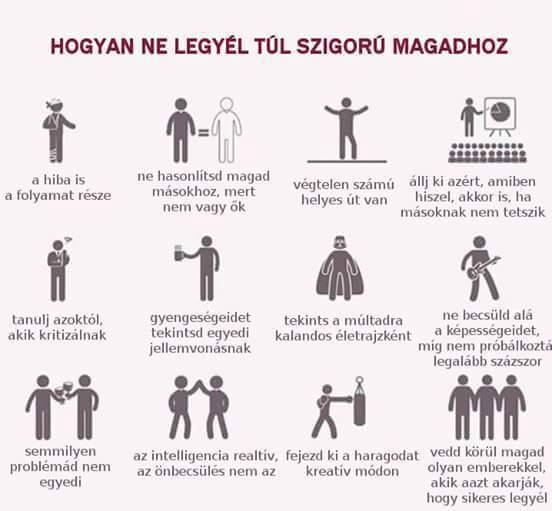 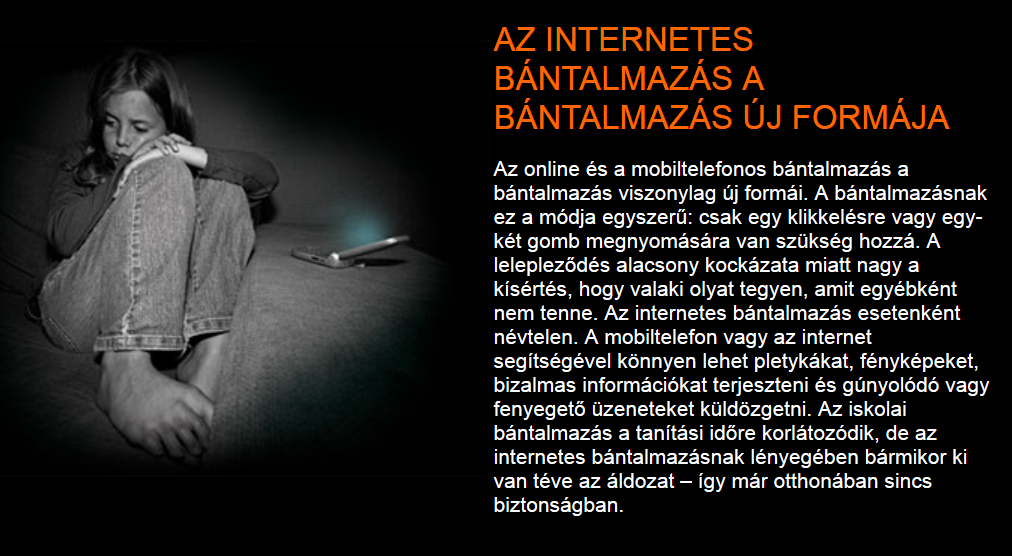 Kivel beszéli meg gyermeke a problémáit?
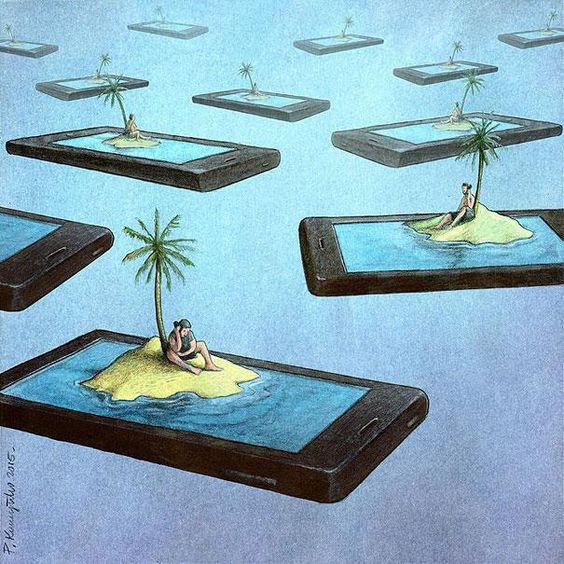 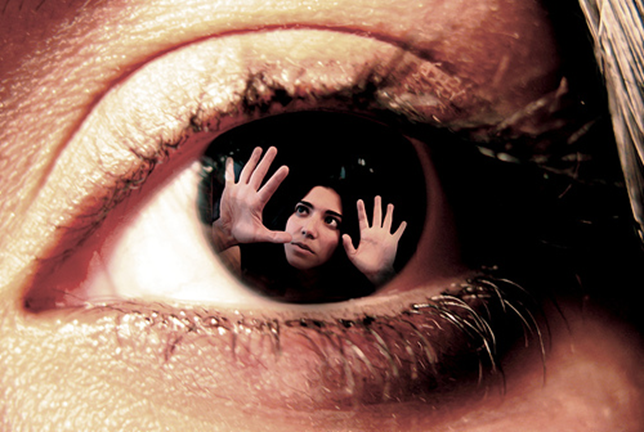 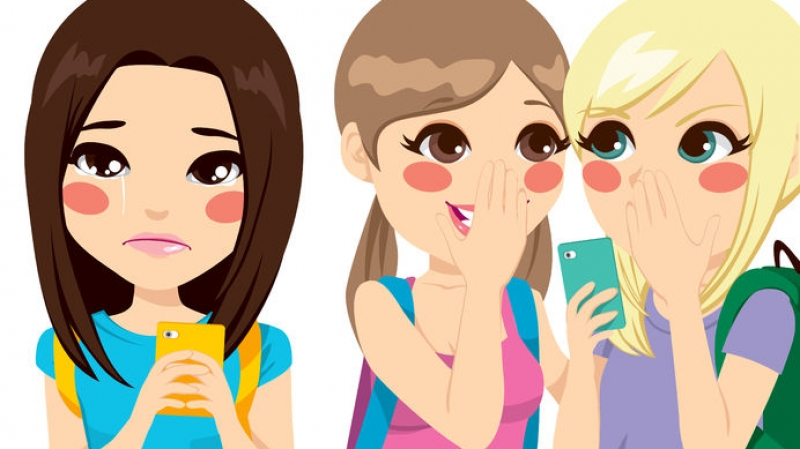 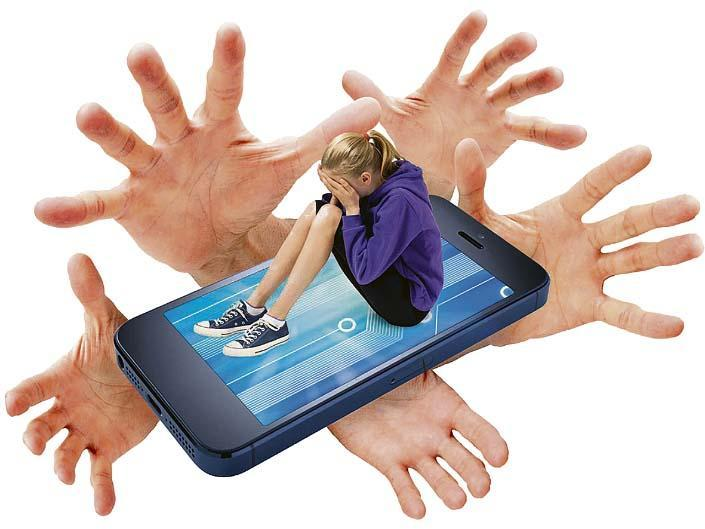 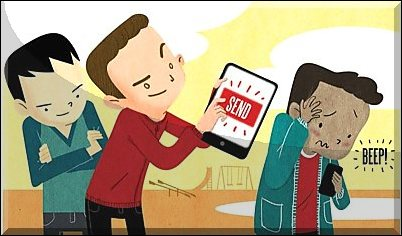 Ismeri-e gyermeke az Ön problémáit? Ön kivel beszéli meg azokat?
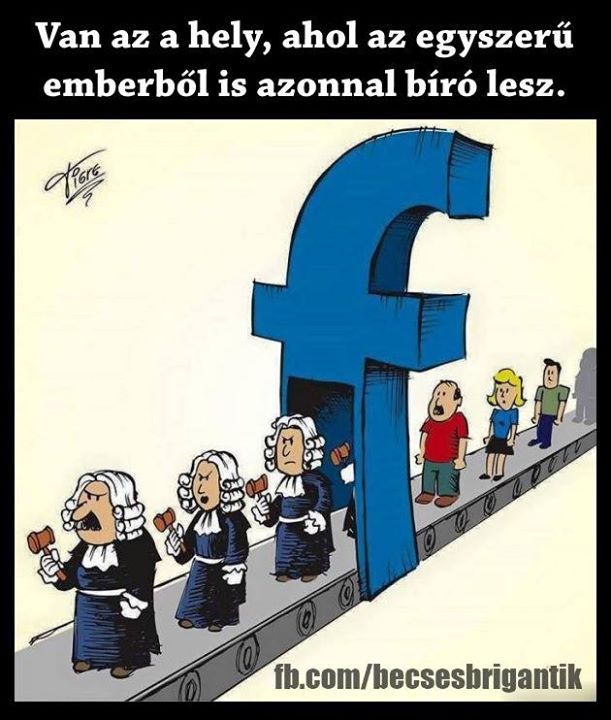 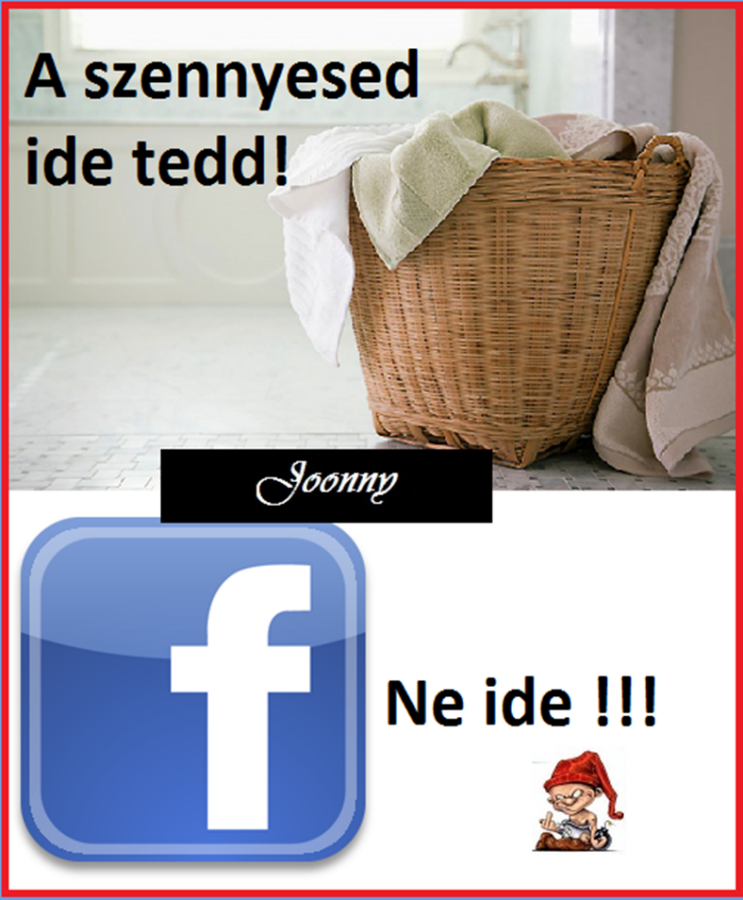 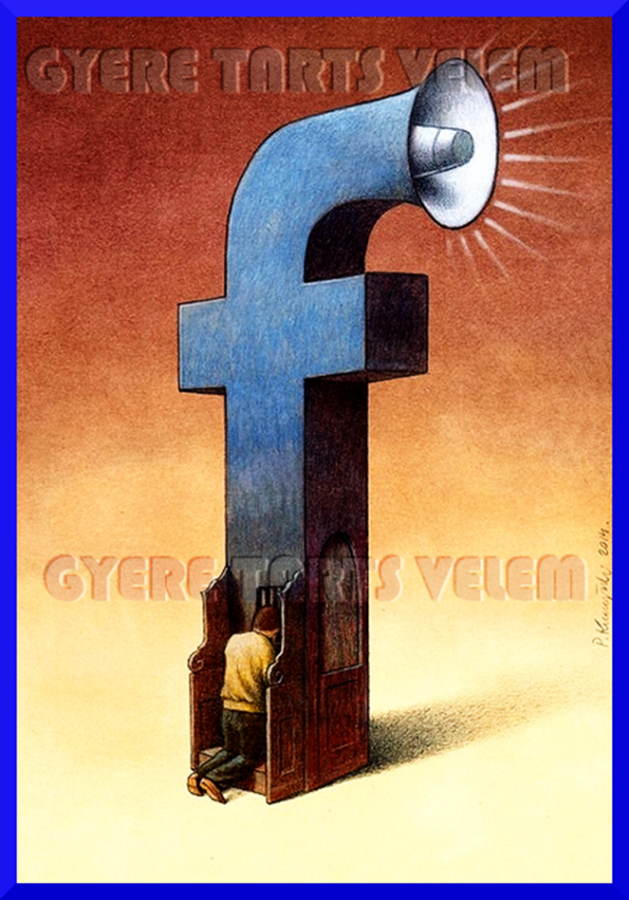 Tudja, hogy a közösségi média használata életkorhoz kötött?
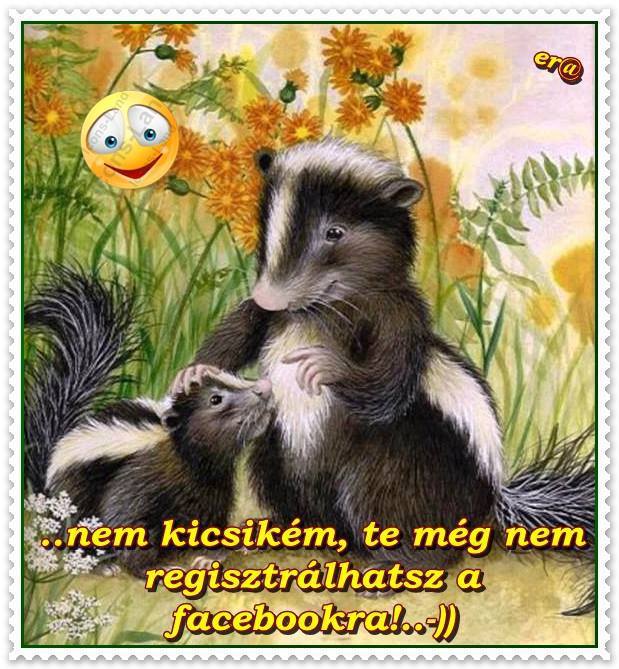 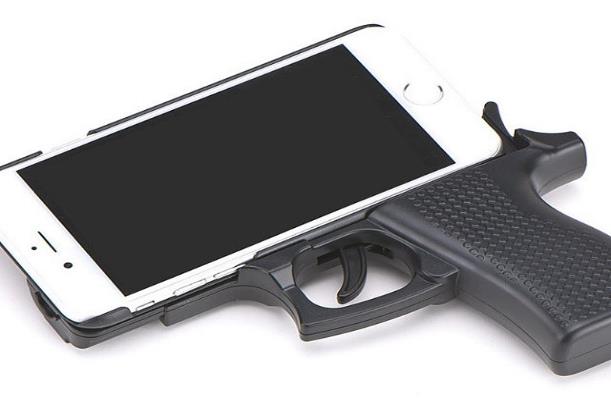 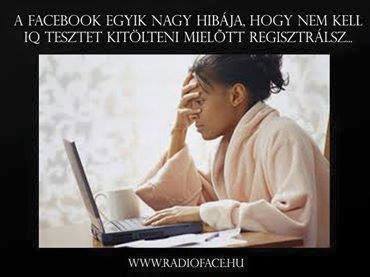 Tudja-e késleltetni gyermeke az őt ért hatások megosztását?
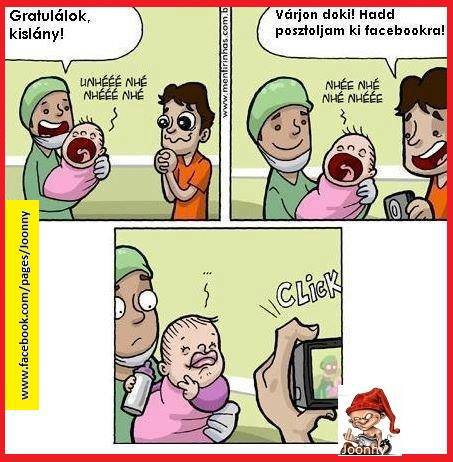 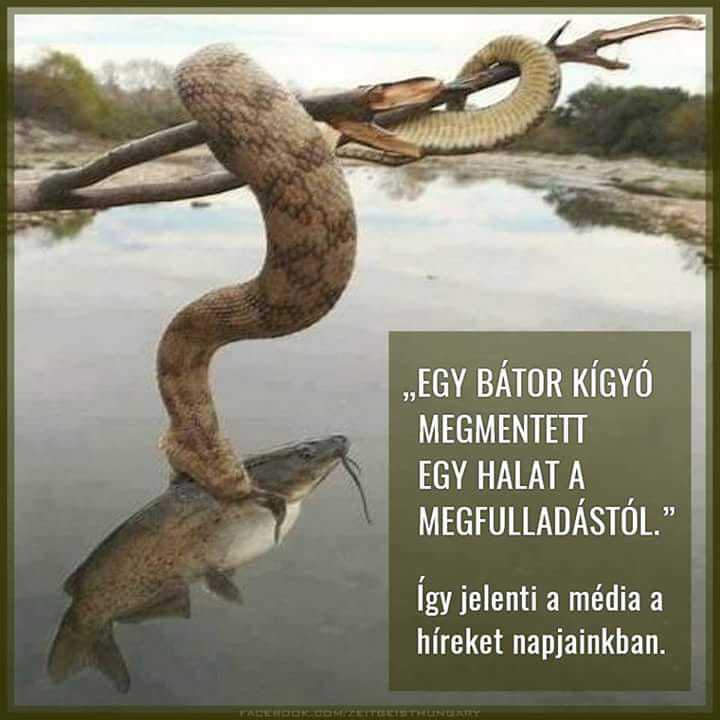 Ki segít eligazodni gyermekének a közösségi média világában?
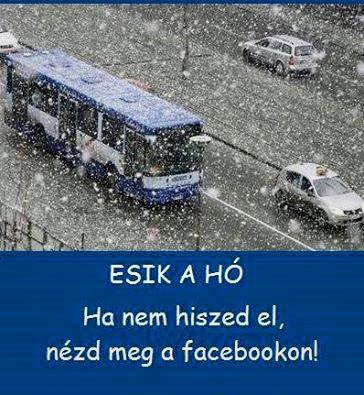 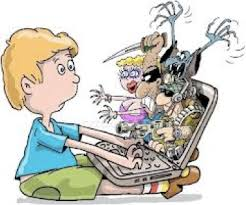 Tudja-e kik gyermeke virtuális barátai?
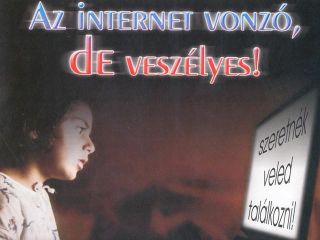 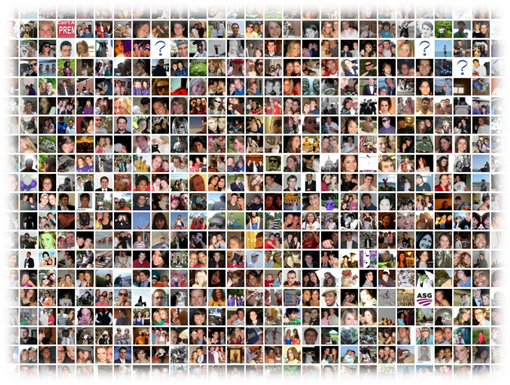 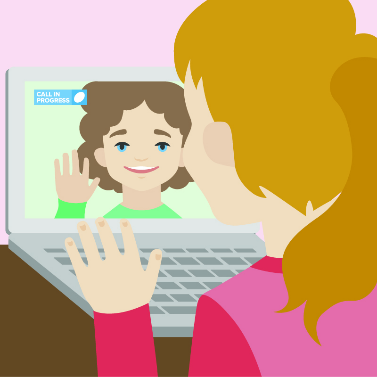 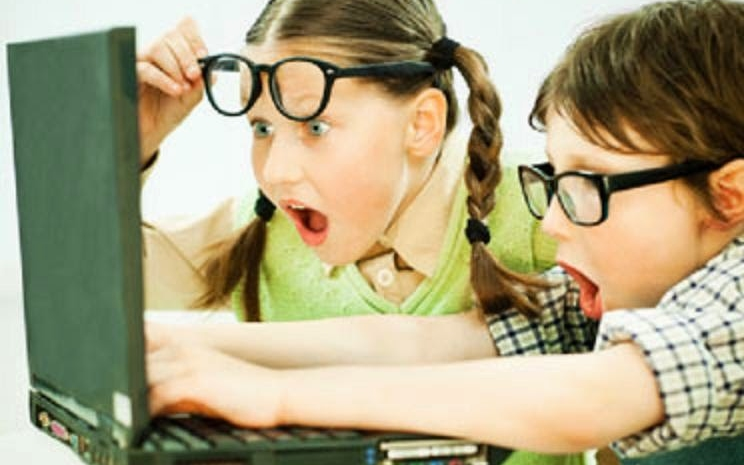 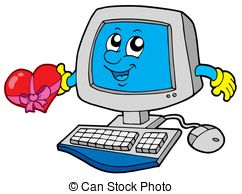 Vannak gyermekének valódi barátai és valódi kapcsolatai?
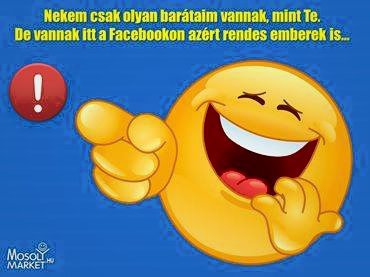 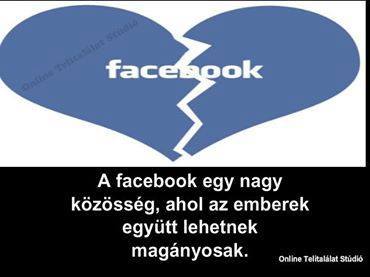 Látta gyermeke profilképét, megosztott fotóit, az önmagáról sugárzott képet?
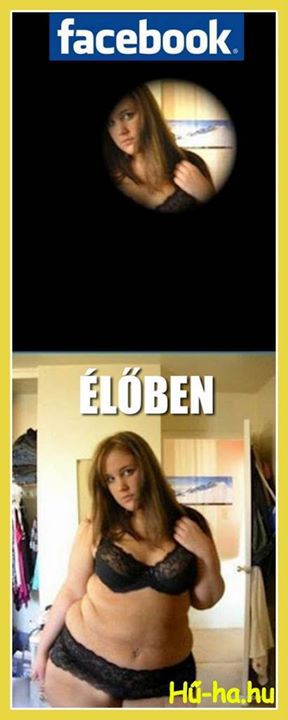 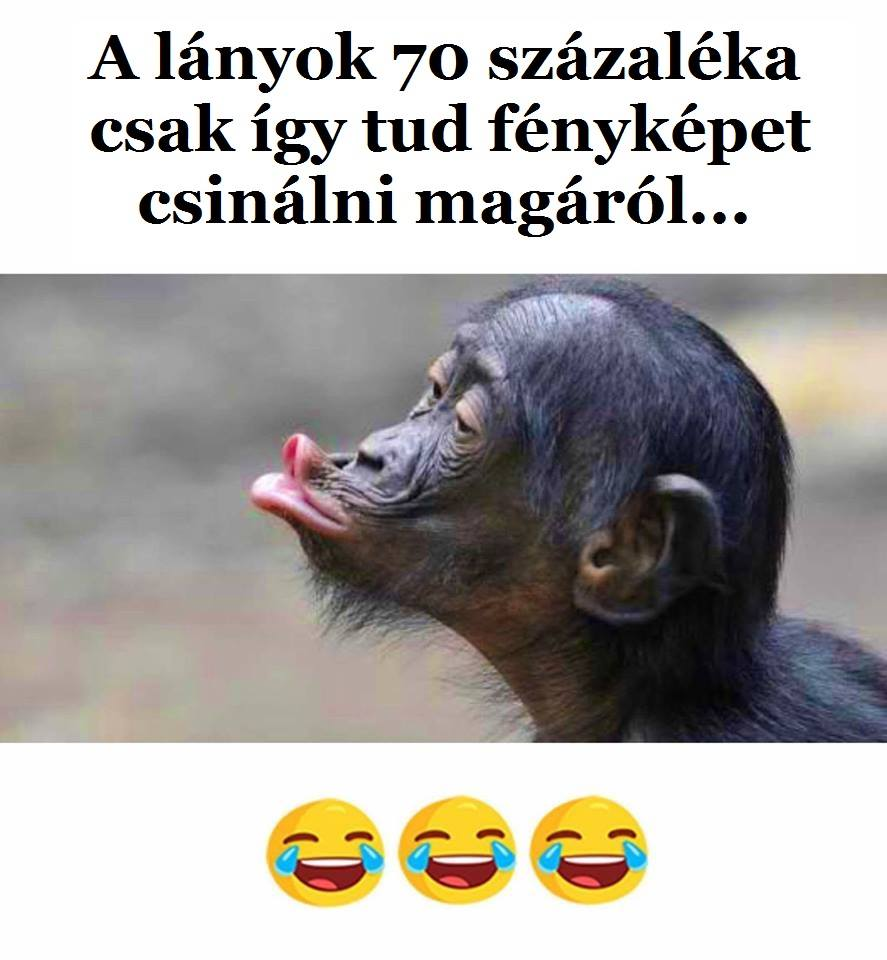 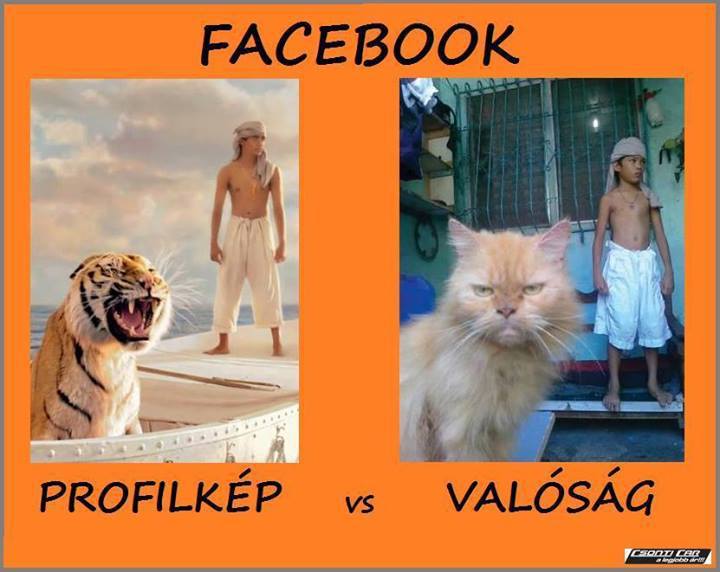 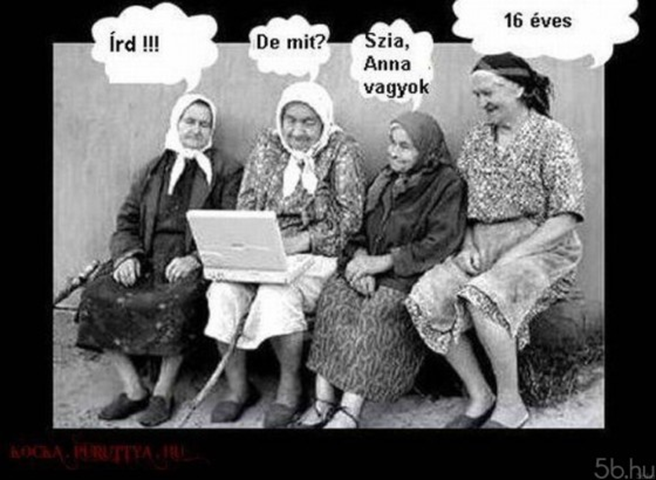 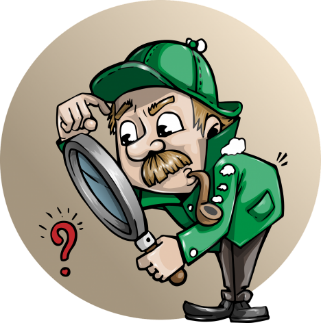 Tudja, hogy milyen adatokat oszt meg gyermeke másokkal? Mit tölt le és honnan?
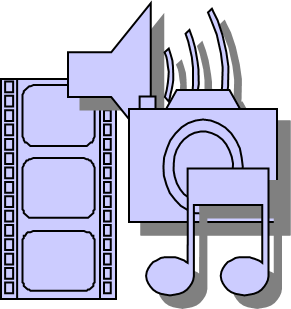 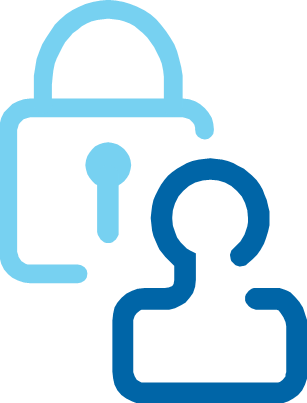 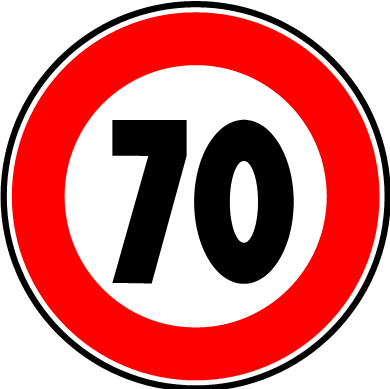 Gyermeke ismeri és betartja a biztonsági előírásokat?
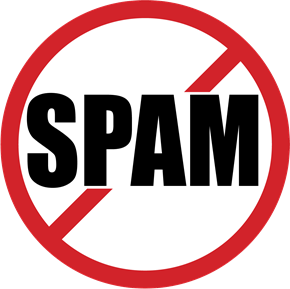 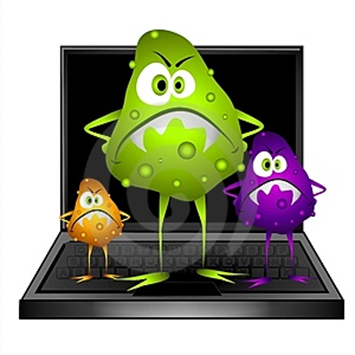 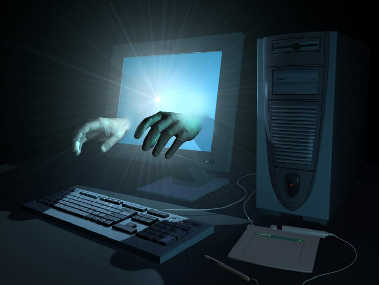 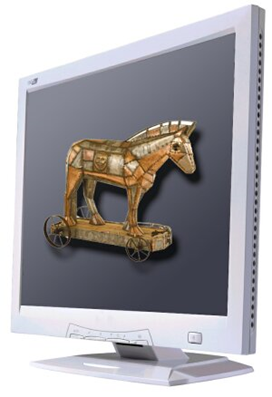 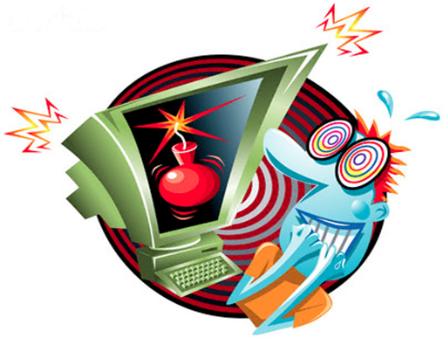 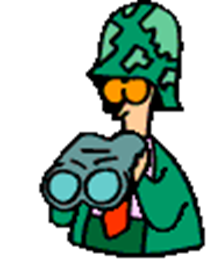 Tudja Ön, hogy évek múlva is visszaköszönhetnek a most feltöltött fotók, írások?
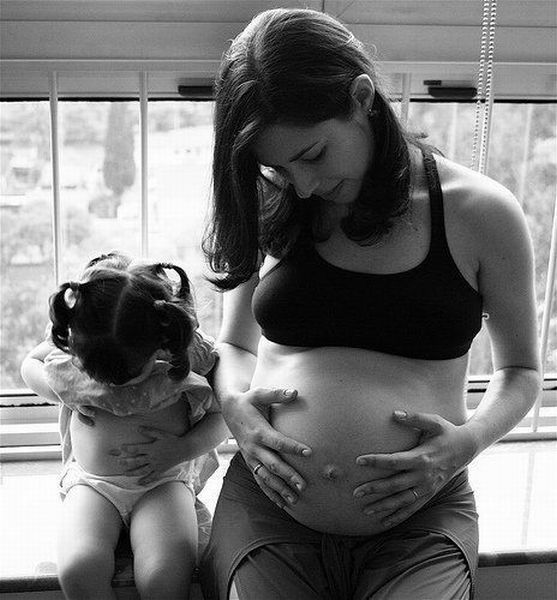 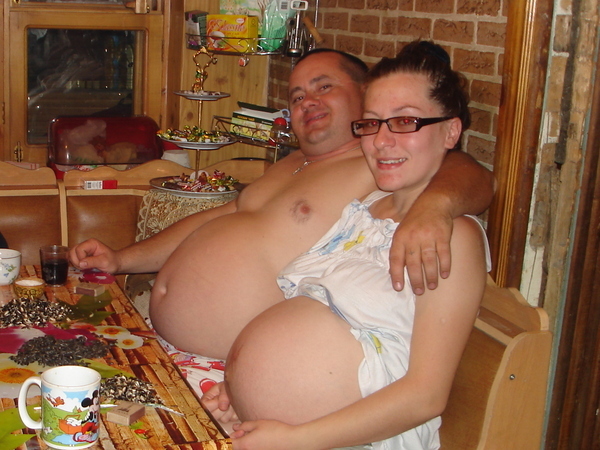 Ismeri Ön gyermeke vásárlási szokásait? Ellenőrzi azokat?
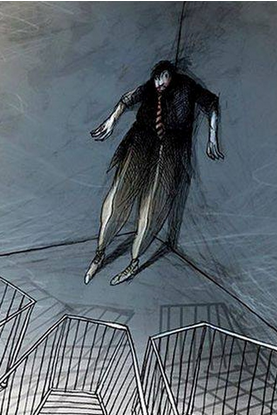 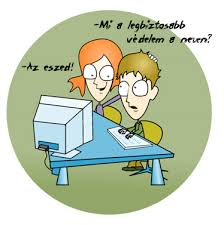 Meg tudja-e különböztetni gyermeke az átveréseket a valós információktól?
Akciók, árleszállítások, „csak neked, csak most”
Netrandi fényképpel, udvarlással
Álláscsalás – mesés munka, mesés kereset
Felszólítás – banki, honlapra vonatkozó, előfizetés
Ajándék – „ingyen, ha most…”
Zsarolás – „ha nem fizetsz, akkor…”
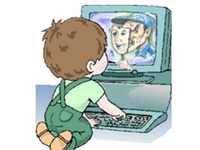 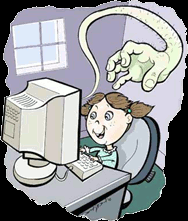 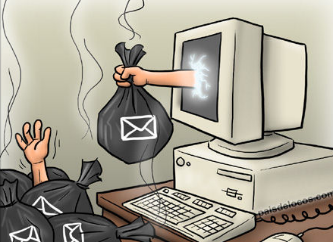 Hogyan viszonyul gyermeke az internetes kihívásokhoz?Mered, nem mered?Lejáratás, kiközösítés, beavatás
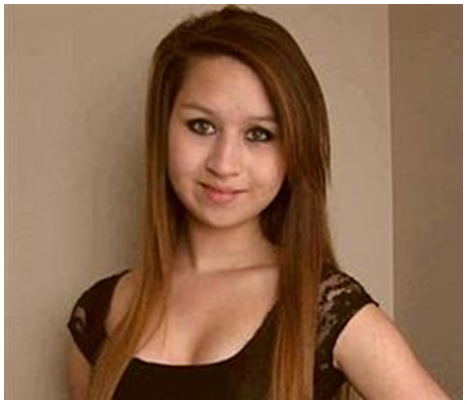 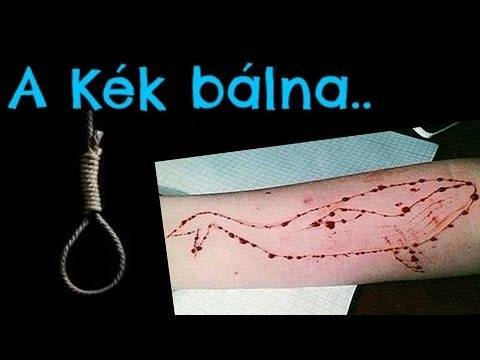 Tudja, hogy mire használja gyermeke a közösségi médiát?
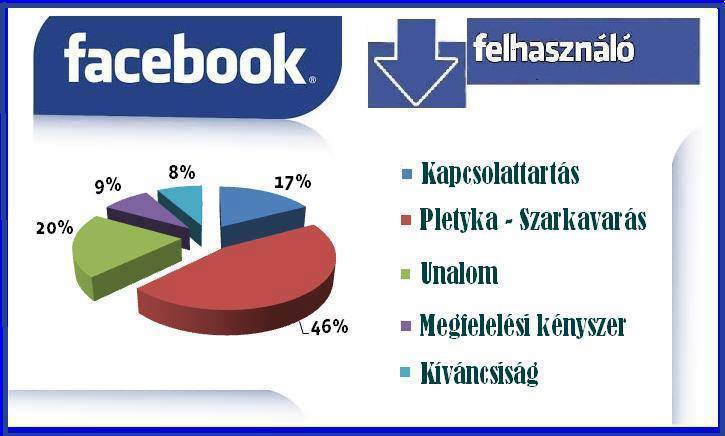 Ön mennyire került a hálózat csapdájába?
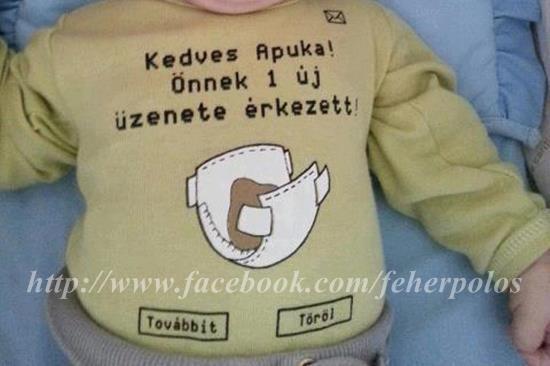 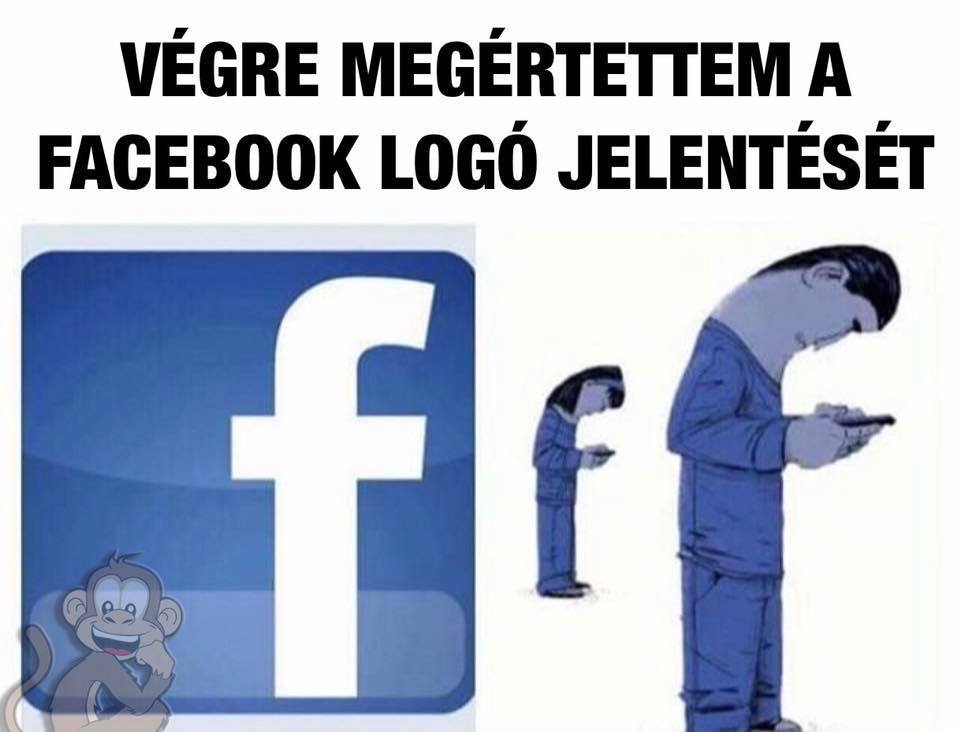 Szabályok, 
nem csak gyermekeknek
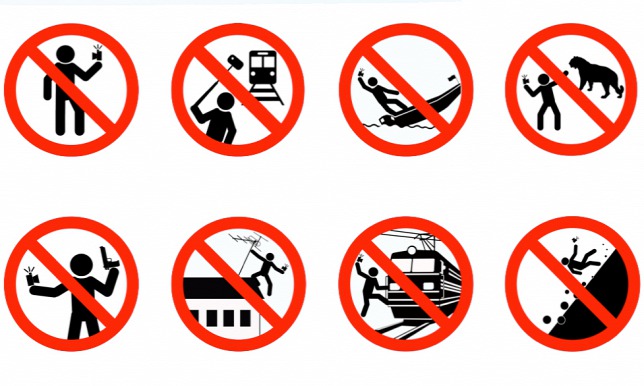 1. szabály
Soha ne add meg személyes adataidat ismeretlen embernek! (pl. lakcím, mobilszám, bankkártyaszám, jelszó)
Legyen benned egy egészséges BIZALMATLANSÁG!
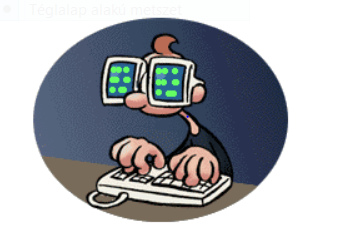 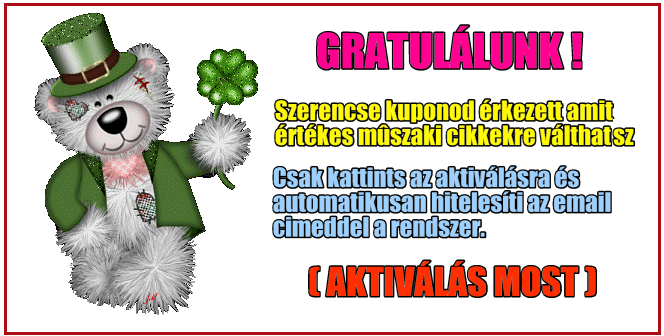 2. szabály
Facebookon, Instagramon, MSNen, Skypeon és más közösségi oldalakon ne vegyél fel olyan embereket akiket nem ismersz személyesen!
Az ember értékét nem a bejelölt ismerősök száma jelzi!
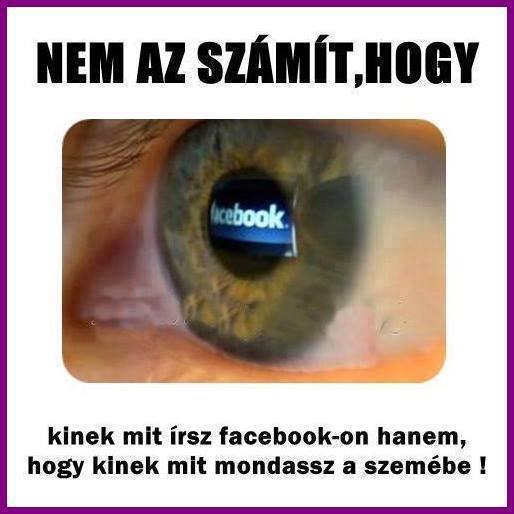 Ugye feltűnt 
a helyesírási hiba?
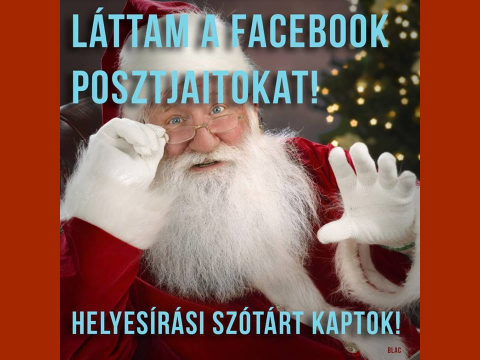 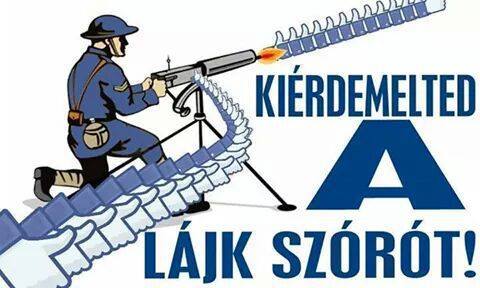 3. szabály
Ne higgy el mindent az interneten, mert mindenki annak adja ki magát, akinek akarja!
Az internet virtuális tér, nagyfokú benne a képzelet ereje. Sokan tekintik saját játszóterüknek, színházuknak.

Attól, hogy az interneten olvastad, még nem biztos, hogy igaz!
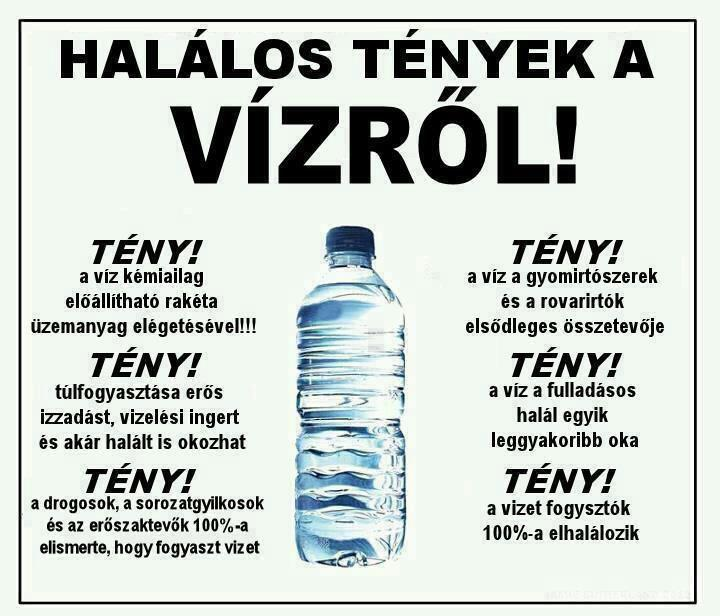 4. szabály
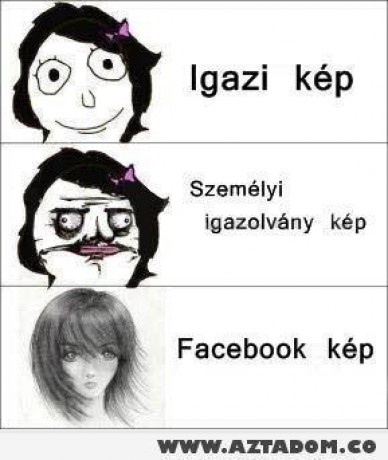 Ne használj társkereső 
oldalakat még viccből sem! 
Az internetet ne használd 
ismerkedésre,
 csak a barátaiddal tartsd 
a kapcsolatot!
Az igazi emberi kapcsolatok személyesek,
s nem gépfüggők!
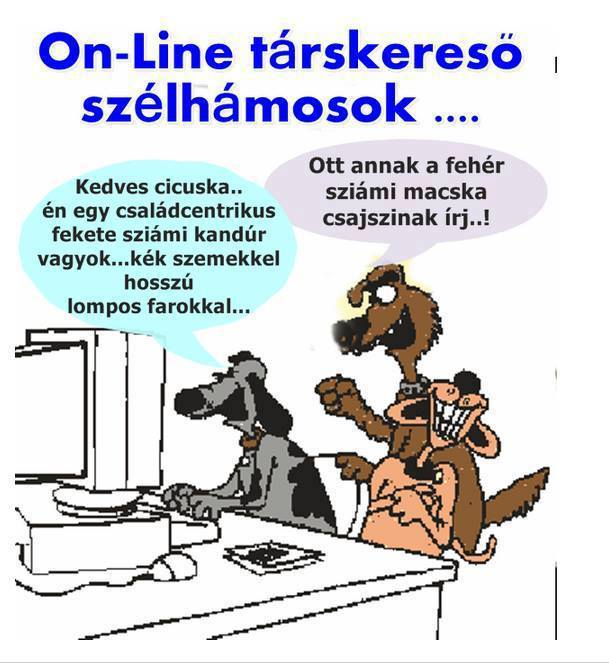 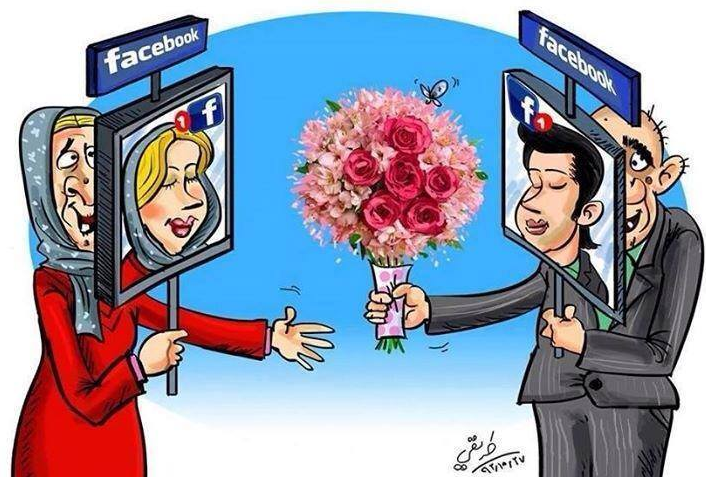 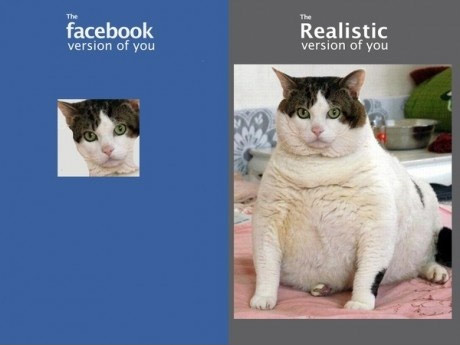 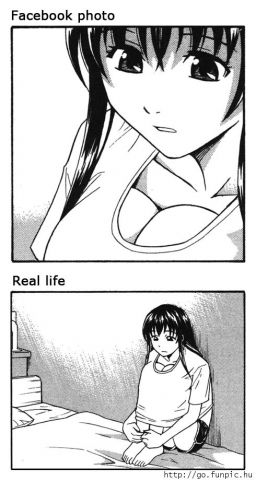 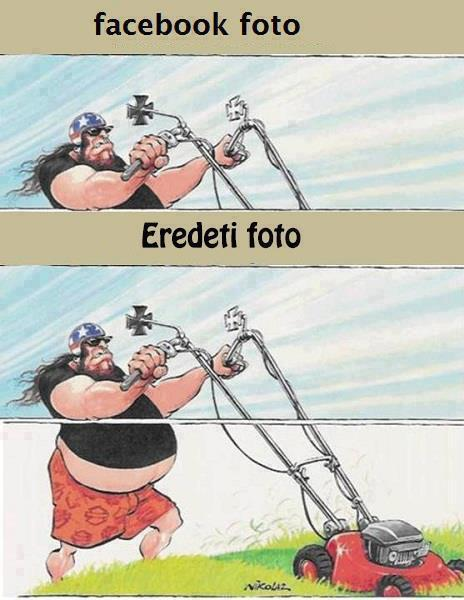 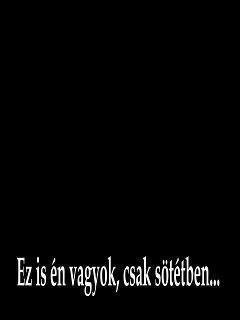 5. szabály
Ne rakj fel magadról olyan képeket, amiket később megbánhatsz, mert amit egyszer  felraktál többé már nem tudod letörölni! (Sok honlap eltárolja őket, biztonsági mentéseket készít, bárki letöltheti.)

Ne engedj a „pillanat varázsának”! 
Holnap már nem biztos, hogy feltöltenéd, a ma még fontosnak tűnő dolgokat!
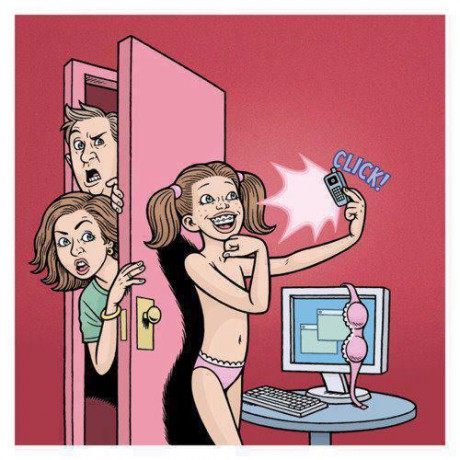 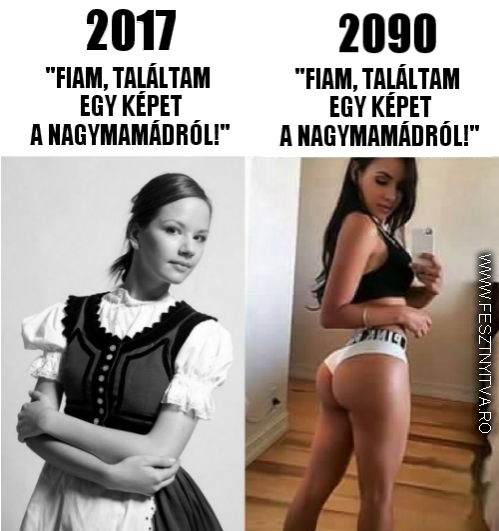 6. szabály
A gépen mindig legyen telepítve vírusellenőrző program, mert nagyon sok oldal vírust tartalmazhat, ami tönkreteheti a számítógépet, hozzáférést adhat idegeneknek a személyes adataidhoz!
Az interneten soha nem vagy biztonságban!
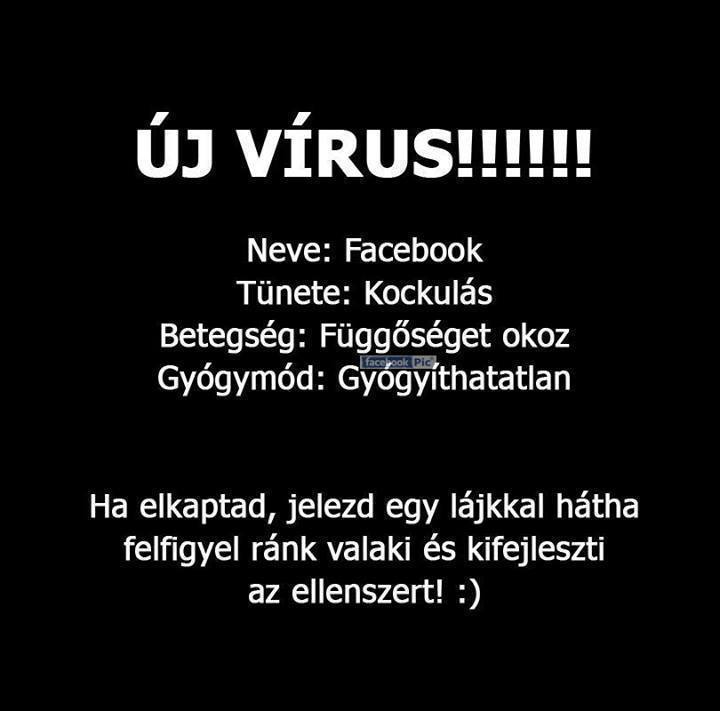 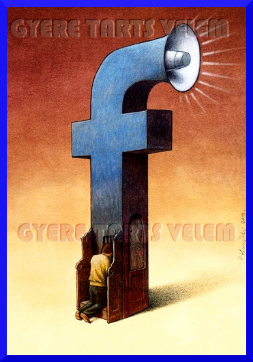 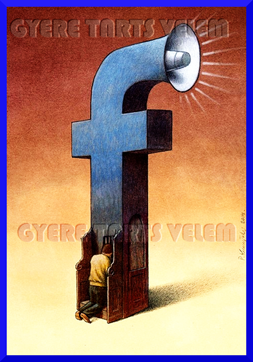 ,
7. szabály
Vigyázz a számítógépes játékokkal, mert függőséget, személyiség-torzulást okozhatnak. (pl. böngészős játékok)
Különösen veszélyesek az ún. First Person Shooter-ek, amelyekben a játékos emberi, vagy legalábbis emberhez hasonló figura alakjába bújik, és annak a szempontjából brutális akciókat (pl. lövöldözés) él át.

Az ÉLETben csak EGY ÉLETünk van!
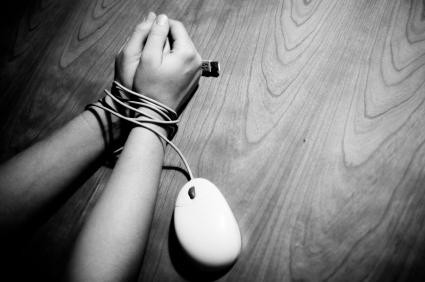 8. szabály
Ha letöltesz valamit az internetről a mobilodra, figyelj az SMS díjszabásokra!

Ez zsebet érintő probléma lehet, míg a mások jelszavainak birtoklása, használata már bűncselekménynek számít!
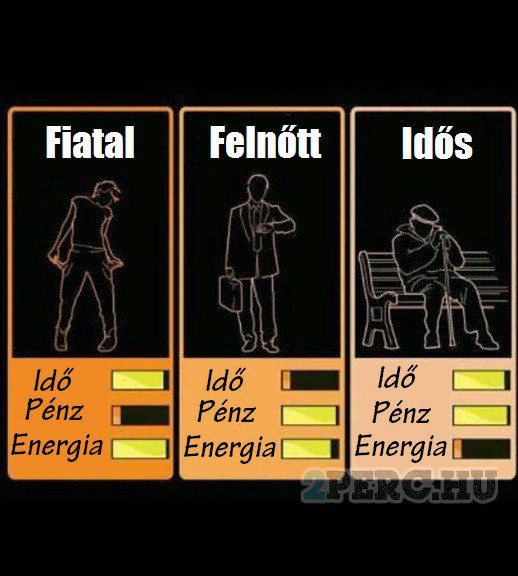 Jegyezd meg!
Ha bajba kerülsz, ha nem tudod, mit tegyél, kétségbeesés helyett:

MINDEN ESETBEN FORDULJ SZÜLEIDHEZ, NEVELŐIDHEZ!!!
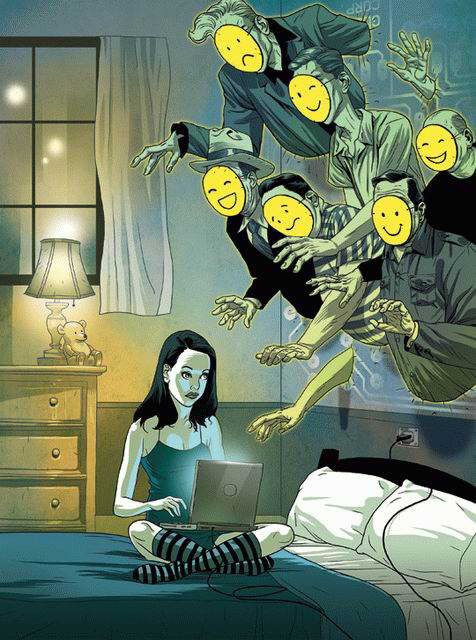 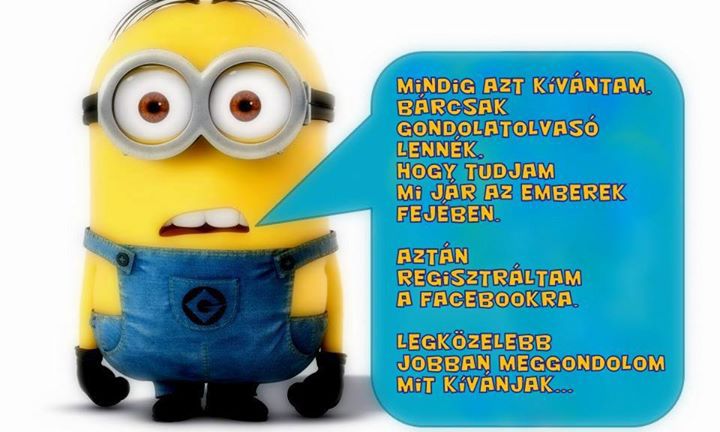 ,
,
Az internet hasznosságát nem lehet megkérdőjelezni
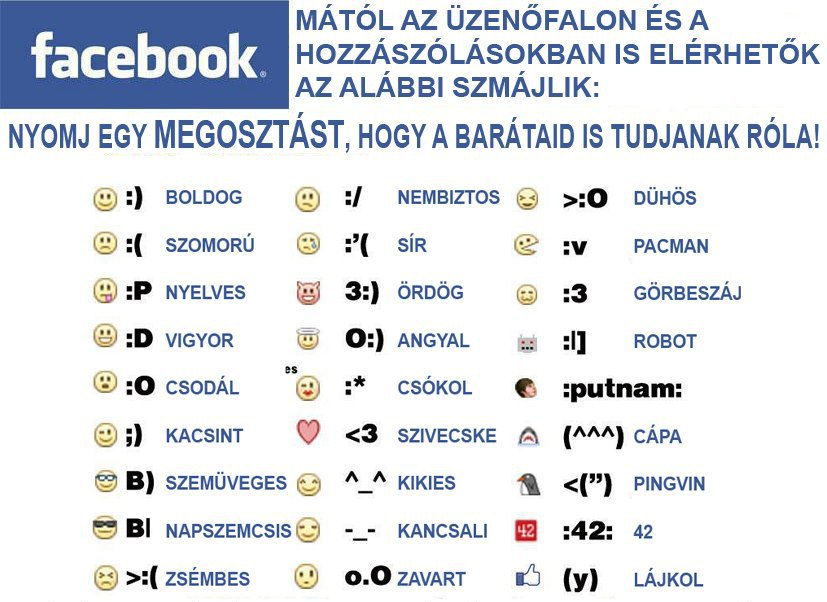 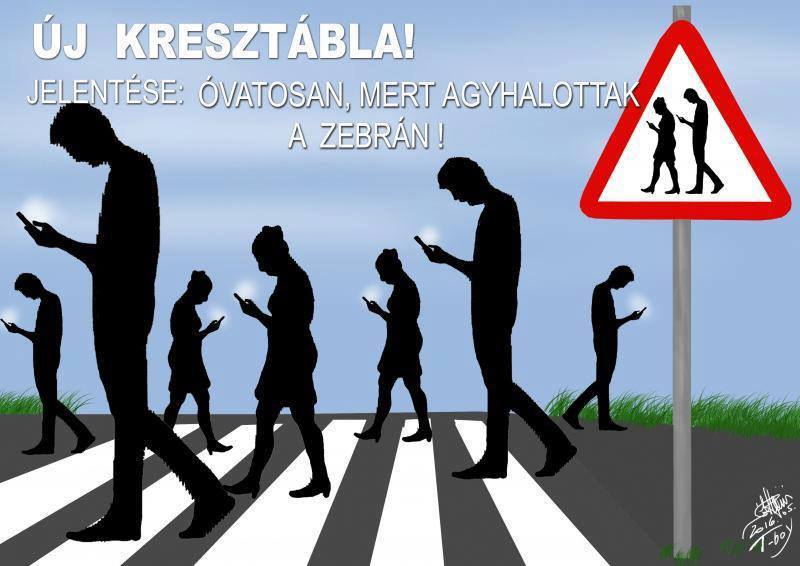 Nem szabad, hogy az internet életed nélkülözhetetlen részévé váljon!Életed a valóságban éljed, az internet csak eszköz, mely szolgál, s ne engedd, hogy szolgájává tegyen!
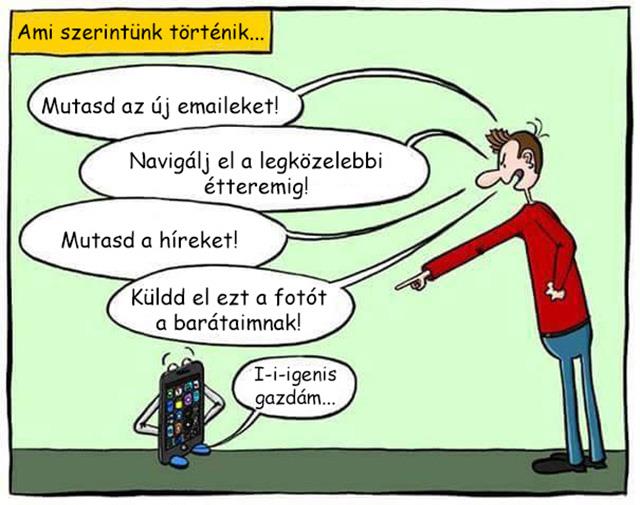 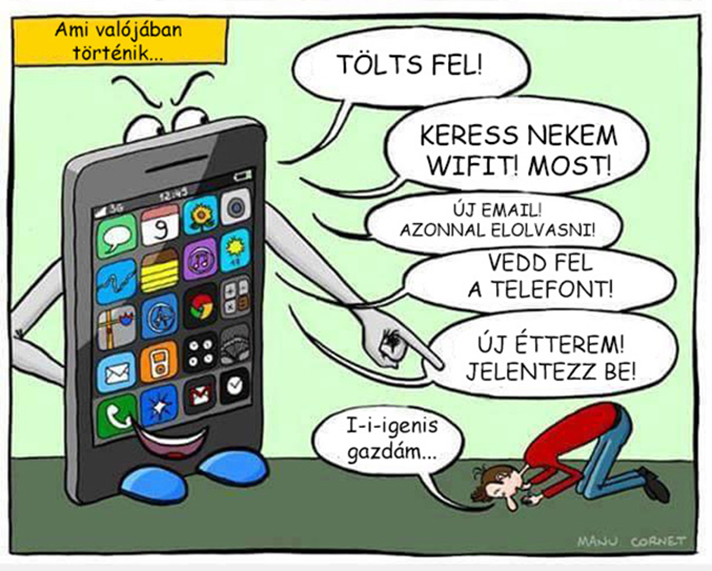 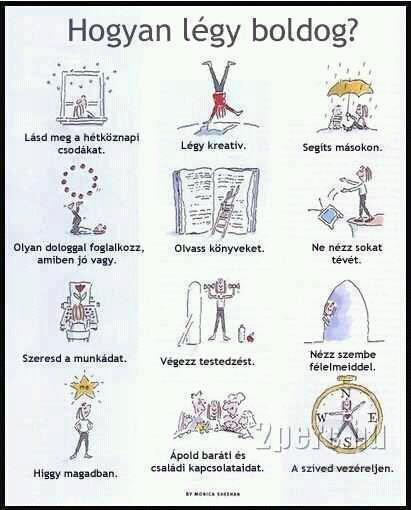 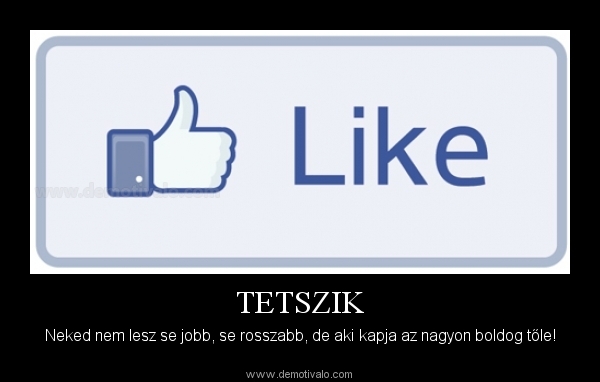 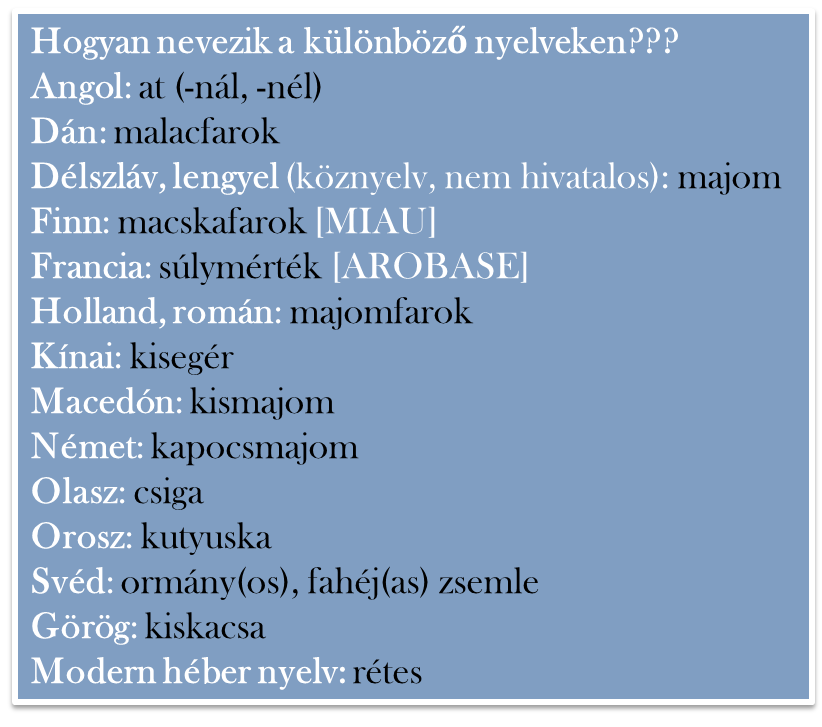 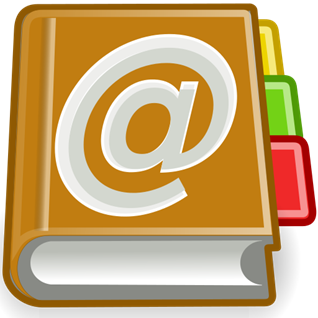 Ez nem a jövő!
Ez a jelen.
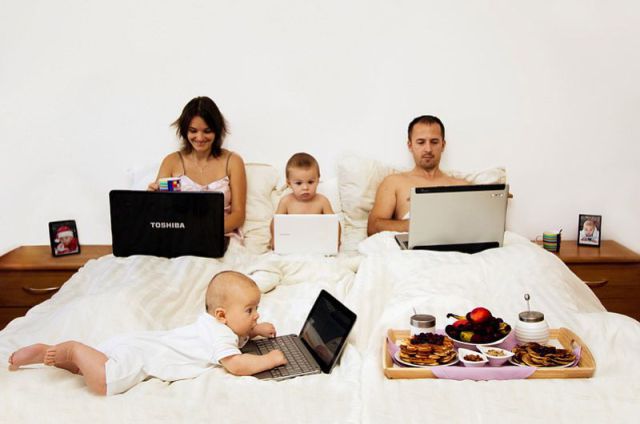 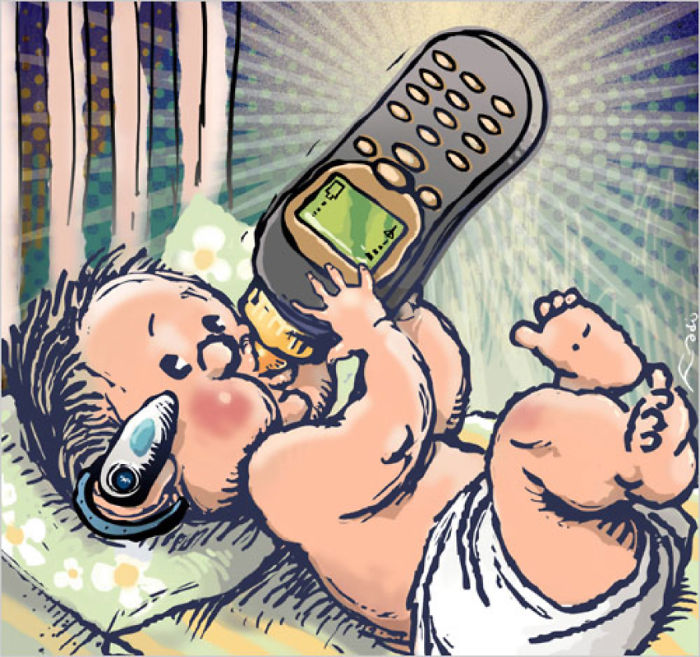 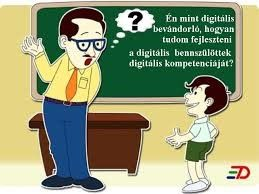 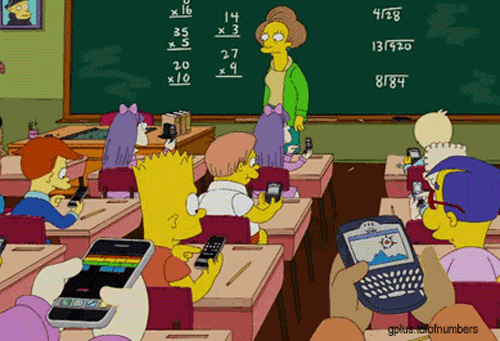 Ez lenne a jövő???
Vagy ez???
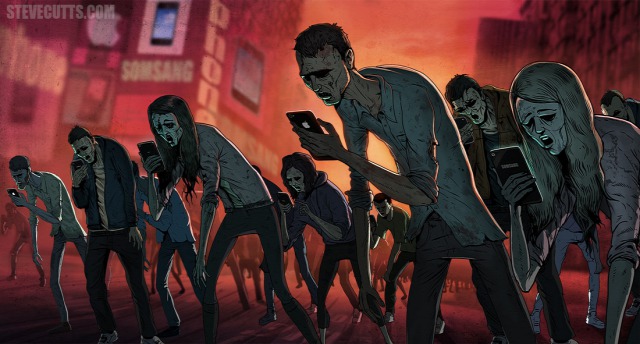 Neeeee!!!
Ajánlott oldalak
http://gyerek.lap.hu
http://aldozatvedelem.lap.hu
http://internet.lap.hu
http://internetbiztonsag.lap.hu/